Figure 1. Network Architecture
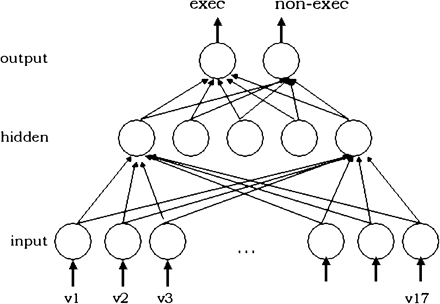 Int J Law Info Tech, Volume 16, Issue 1, Spring 2008, Pages 1–7, https://doi.org/10.1093/ijlit/eam006
The content of this slide may be subject to copyright: please see the slide notes for details.
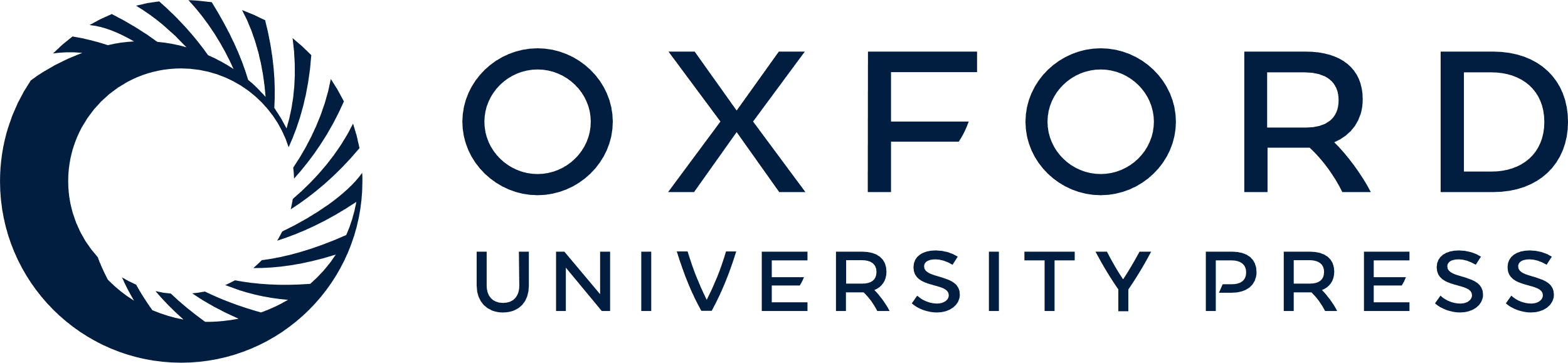 [Speaker Notes: Figure 1. Network Architecture


Unless provided in the caption above, the following copyright applies to the content of this slide: International Journal of Law and Information Technology Vol. 16 No. 1 © Oxford University Press 2007; all rights reserved]